Academic Advising Professional Development
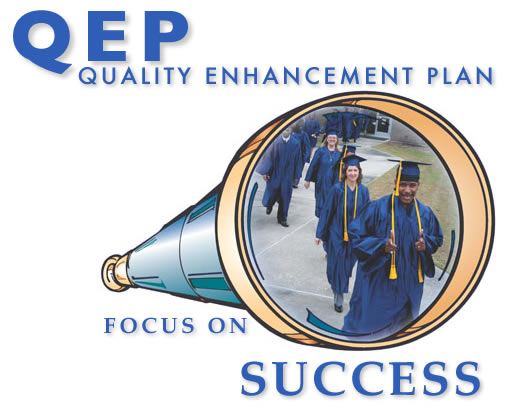 Preparing Your Spring/Fall Course Offerings
PCC Advising Moodle Site
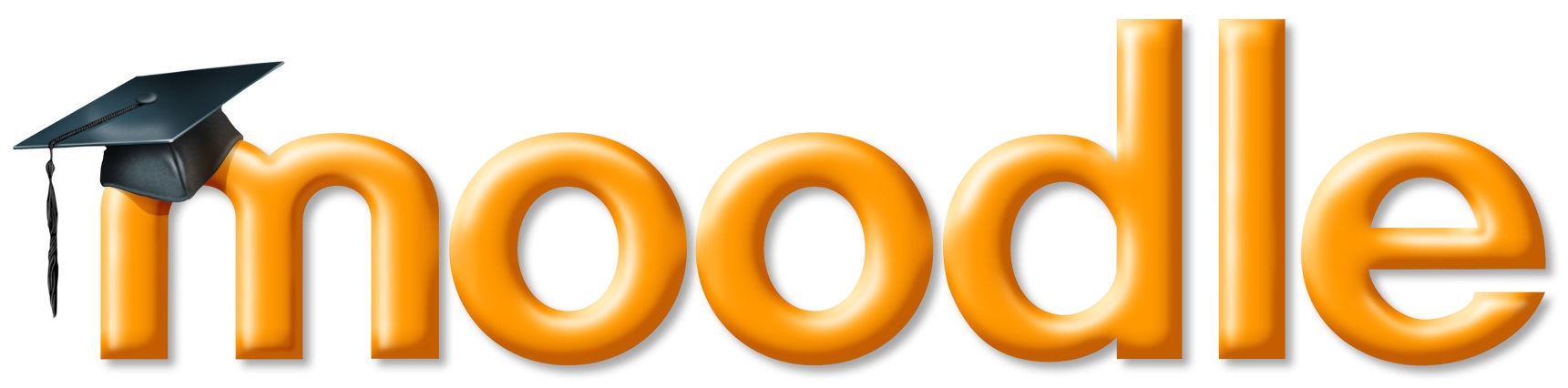 Setting Up Your Spring/Fall Course Offerings
When making decisions about which courses to offer during the Spring/Fall semesters, you need to consider several things:
Your course rotation schedule (if you have one)
Student course needs
Scheduling:
Student availability
General education course offerings
Course Rotation
Course Rotation
Some programs here at PCC have set course rotations that make deciding which courses to offer during the spring/fall semesters a lot easier.
For example, the Early Childhood Program
This rotation allows students to plan ahead and to know what courses are going to be offered and when.
The EDU Program
Course rotation has benefits for the instructor:
Course preparation is on a set schedule.
This allows you time to fix/prepare upcoming courses.
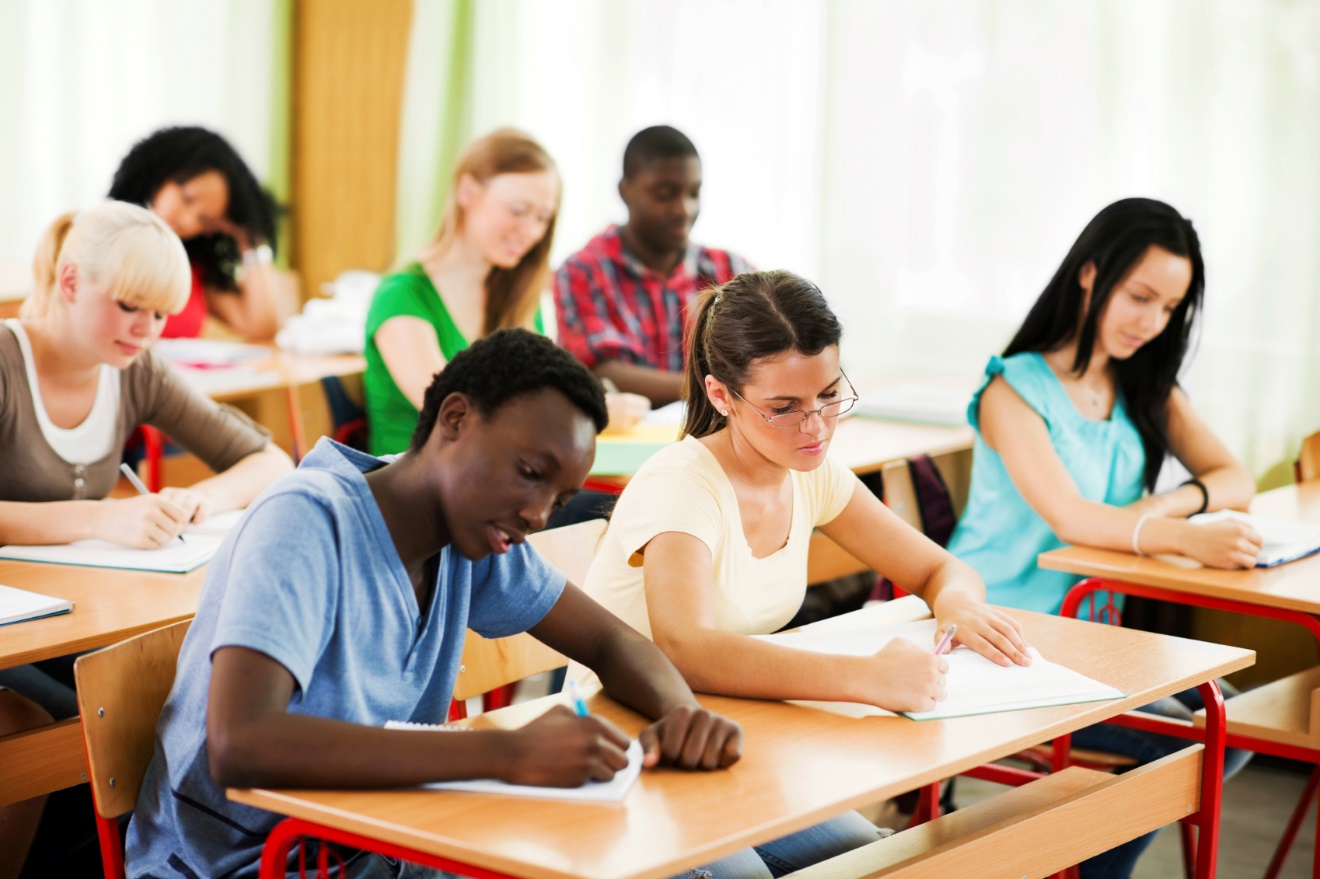 Student Course Needs
Student Course Needs
Student course needs should have a strong influence on what courses you offer.
Yes, a course rotation dictates which courses are offered during a given semester, but student needs ultimately decide whether or not a course is offered.
I may only offer six of the seven Fall courses based on current student needs.
To determine student course needs, you will need to become familiar with:
What courses they have completed.
What courses they have remaining to take.
What courses are needed right now to speed the path to graduation along.
What courses can wait till later.
What courses, if not offered, can be substituted.
This kind of information is gained through:
Looking over the students transcript very closely.
Understanding your curriculum standard.
Understanding your program of study.
This information can also be used to determine what format you want to teach the course in.
If I have to run a class but it has a small enrollment, I typically offer it online.
If I see a large number of students needing a particular course that semester, usually make that a seated or partial internet section.
Scheduling
Introduction
Now that you know what courses you want to offer and in what format they will be offered, you need to decide when to schedule them (seated & partial internet courses).
When making this decision, you must consider:
Student availability
General education course offerings
Student Availability
Student availability to take courses depends on many different factors:
Work
Transportation
Family obligations
Over time, you will learn when the typical student in your program is available to take courses.
For example, in the EDU Program, I would love nothing more than to teach day classes and very few online courses.  But that is not realistic.
My people typically work from 7:00 am to 5:30-6:00 pm.  Night courses and online courses work best for my students.
Your decisions about when to offer a seated or partial internet course have to be made based on what best serves the needs of your students.
Not what you personally would prefer.  Not if you want to have a successful, thriving program.
General Education Offerings
When you schedule your seated and partial internet courses, you also will need to consider when general education courses are being offered.
General education offerings include things like:
ENG/DRE, MAT/DMA, ACA, CIS, etc.
Avoiding all scheduling conflicts with these courses is nearly impossible, but make an effort to do the best you can.
This will better allow your students to take your subject matter courses and still get the general education courses they need.
General Education Course Requests
General Education Course Requests
As you prepare your schedule for the upcoming semester, consider any general education course needs your student may have.
Share these needs with your department chair so that they can consider these needs as they plan the upcoming general education course offerings.
Things to share with your chair:
Particular course needs
Particular course scheduling needs (day/night)
Particular format needs (online, seated, or partial internet)
Questions?
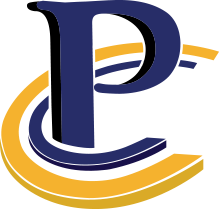